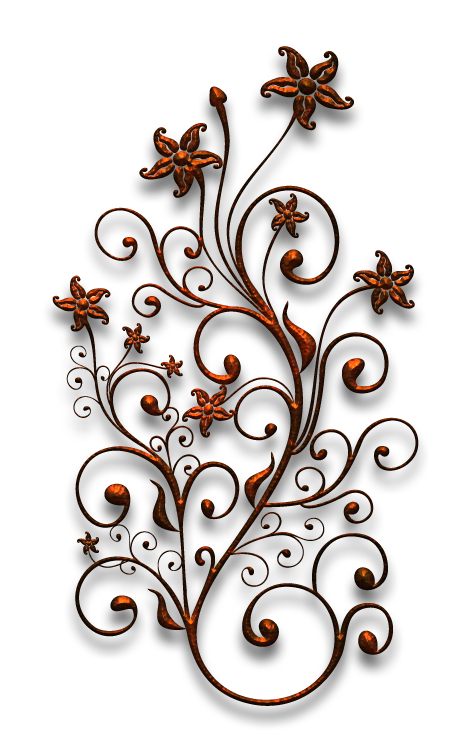 Оформление школьного                           интерьера
Учитель 
Кузнецова Светлана Юрьевна
Наша выставка
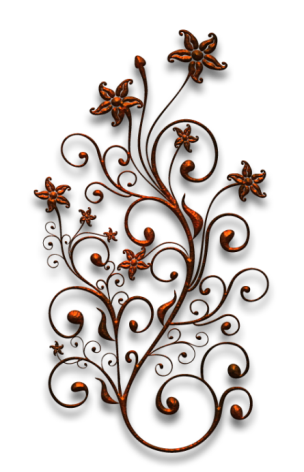 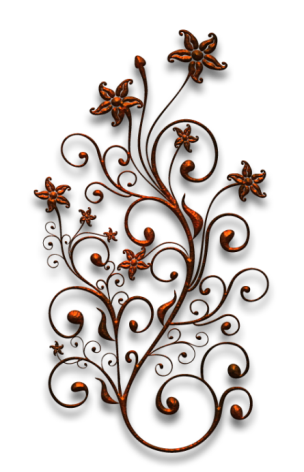 Наша выставка
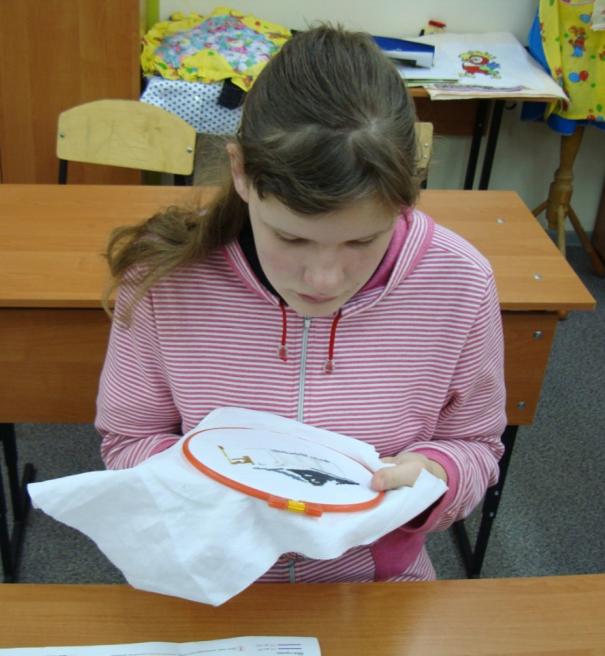 Работы  в технике «счётный крест»
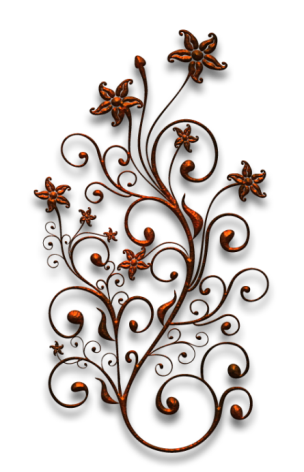 «Синяя птица»  
Работу выполнила
Куликова Анна
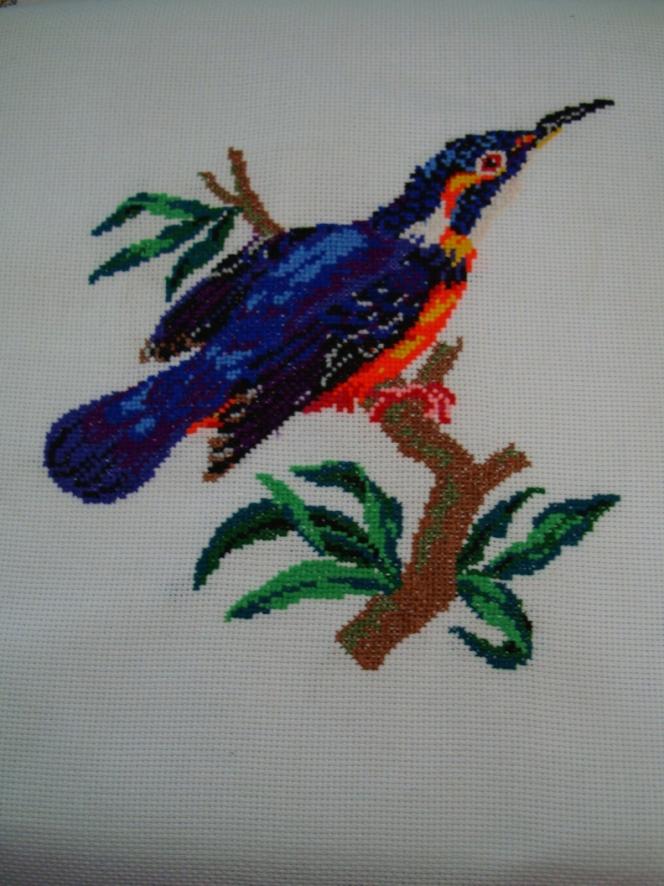 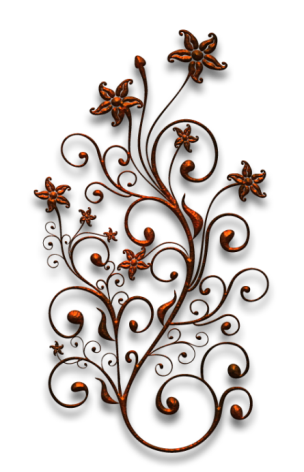 «Церковь Покрова 
на Нерли»  
Работу выполнила
Куликова Анна
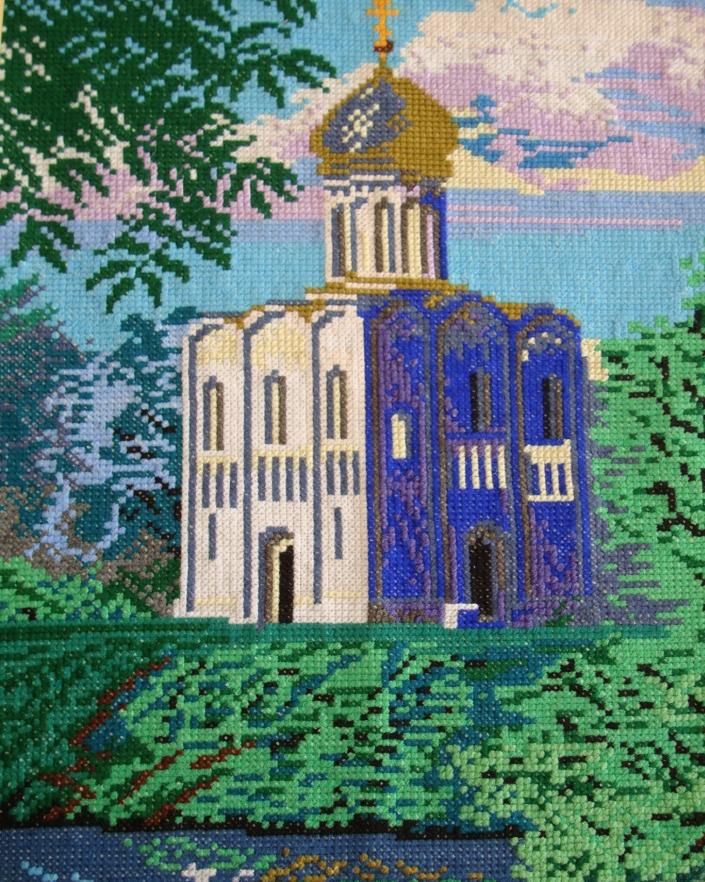 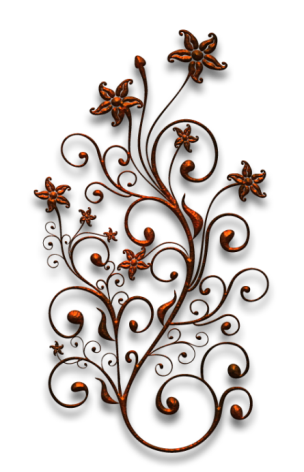 «Снегири»  
Работу выполнила
Тарасова Мария
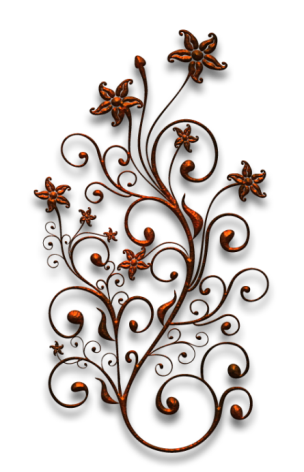 «Воробей в фуксиях»  .
Работу выполнила Куликова Анна
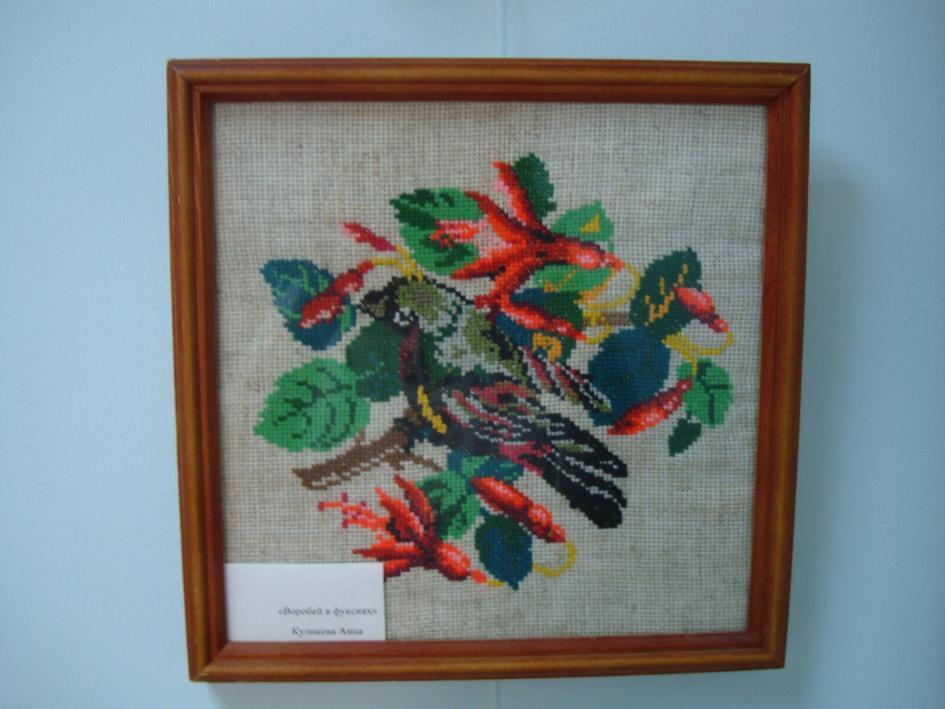 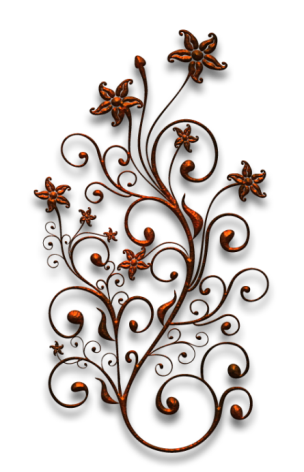 «Бегемот»  .
Работу  выполнила  
Агеева Екатерина
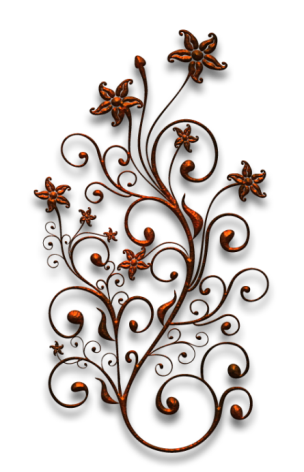 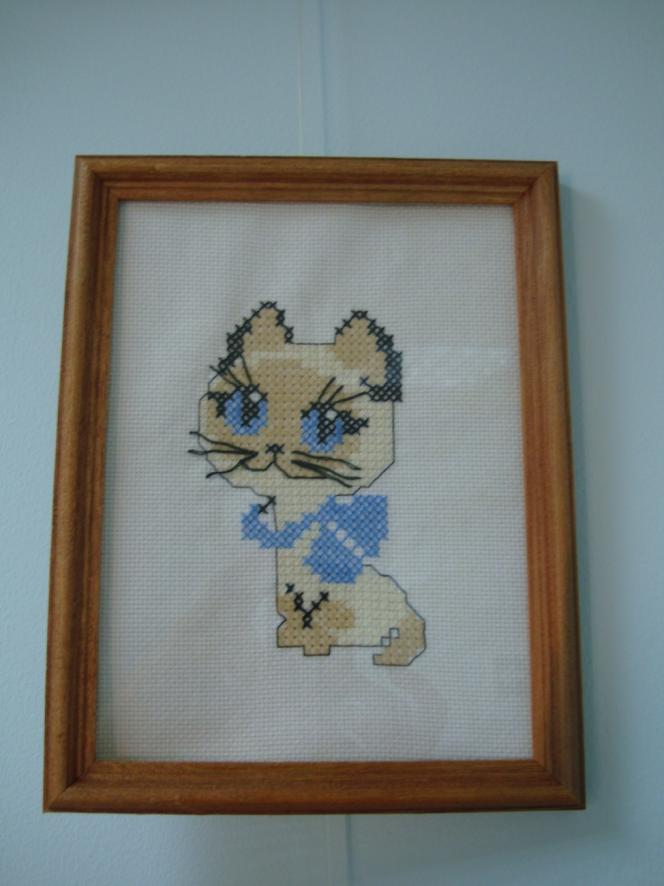 «Котёнок»  
Работу выполнила
Агеева Екатерина
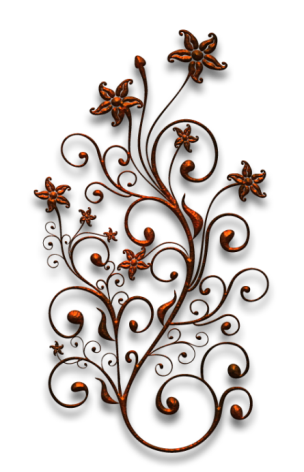 «Розовый слоник» . Работу  выполнила
Дмитриева Елена
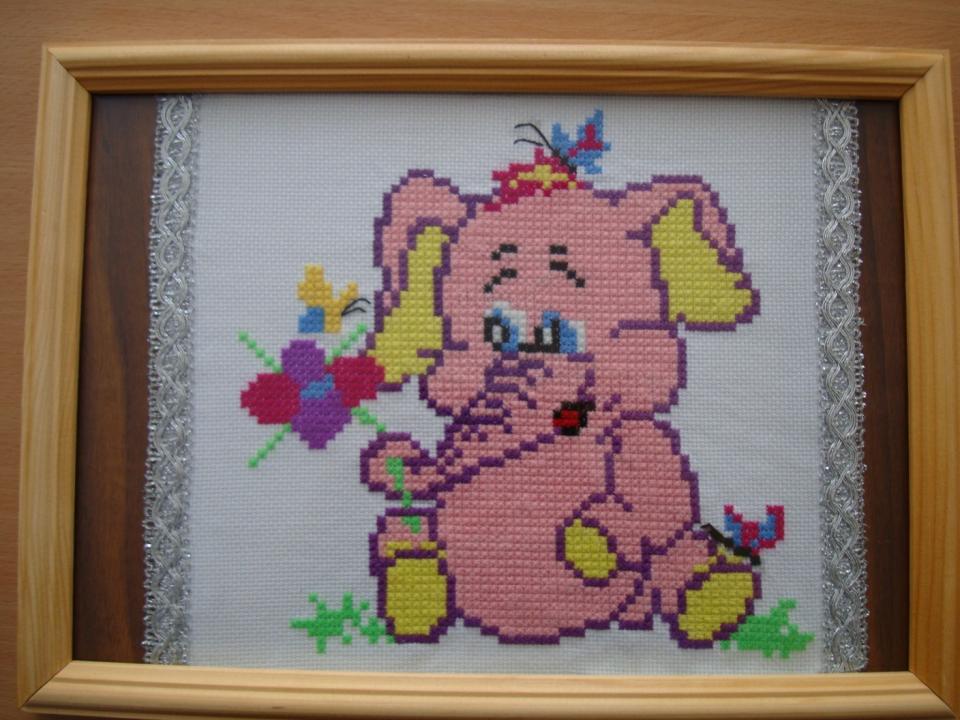 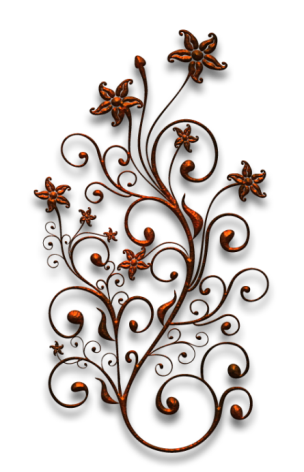 «Рыжий кот»  
Работу выполнила
Аржевитина Мария
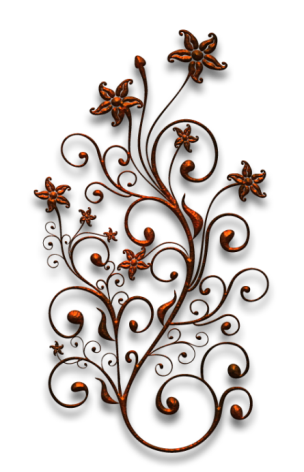 «Жёлтые хризантемы »  
Работу выполнила
Ермакова Алёна
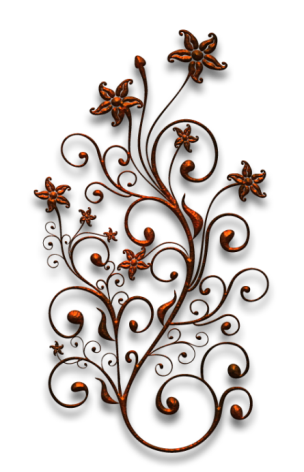 «Новый год» . Работу  выполнила
Морозкина Олеся
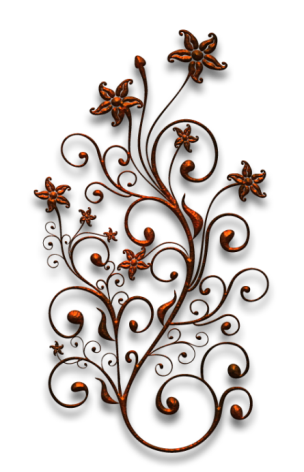 «Июль» . Работу  выполнила
Галкина Мария
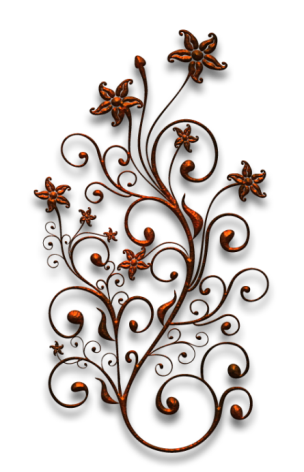 «Мишка с шарами» . 
Работу  выполнила  Галкина Мария
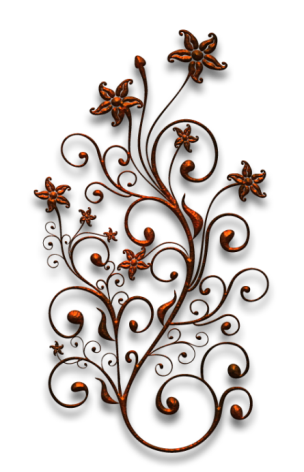 «Бабочка»  
Работу  выполнила
Куликова Анна
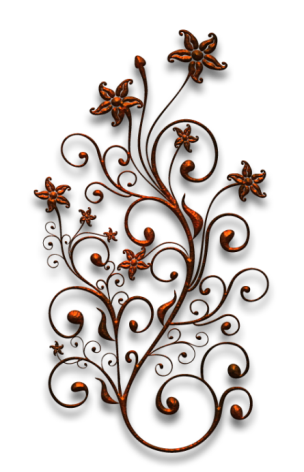 «Бабочка в цветах»  
Работу  выполнила
Сударкина Ксения
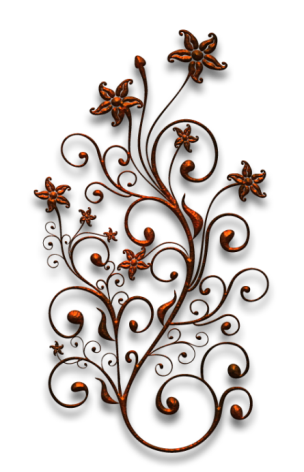 «Тройка» . 
Работу  выполнила Тарасова Мария
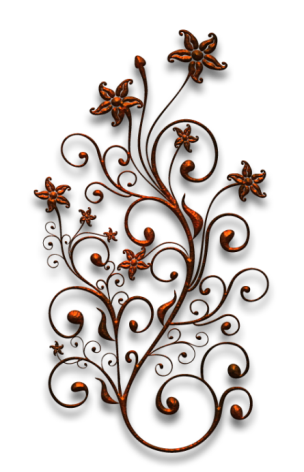 «Вальс»  
Работу  выполнила
Сударкина Ксения
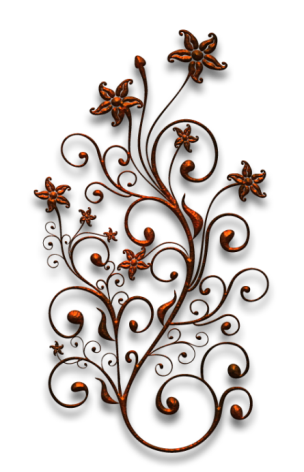